Postmortem
PlayerUnknown’s Battlegrounds (PUBG)Analytics
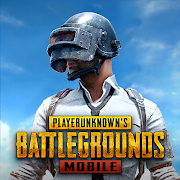 Project 1

IMGD 2905
Scores
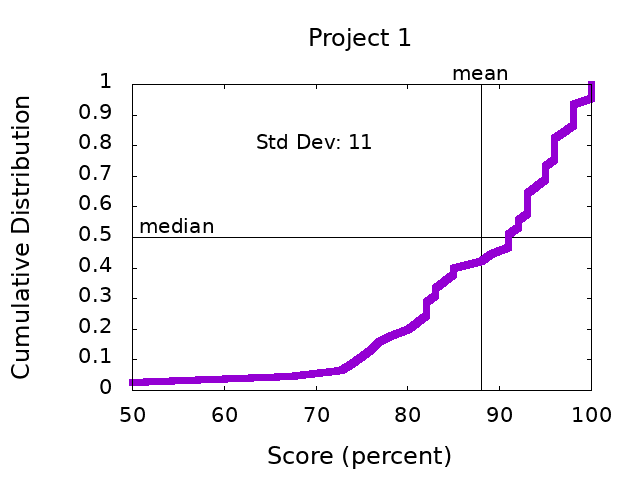 General Comments
Structure – Headings per section, Title
Avoid “you”, casual writing
All figures need numbers and captions (no title)
“Figure 1. Distance Walked versus Time”
Refer to figure by number
“Figure 1 shows the relationship between…”
Describe axes and data BEFORE messages
Make figure fonts similar size to text font
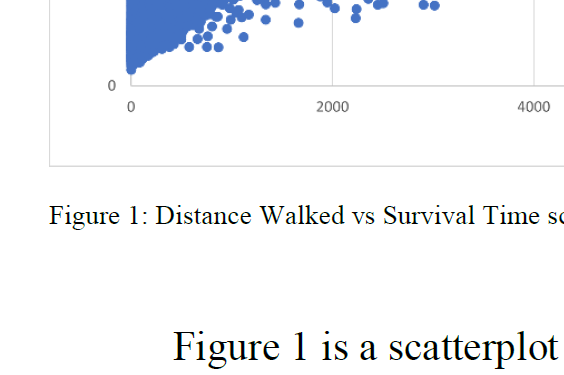 Part 1 – Fight or Flight
Y-axis versus X-axis
Dependent versus Independent
Time versus Distance
Need both versus distance and versus damage
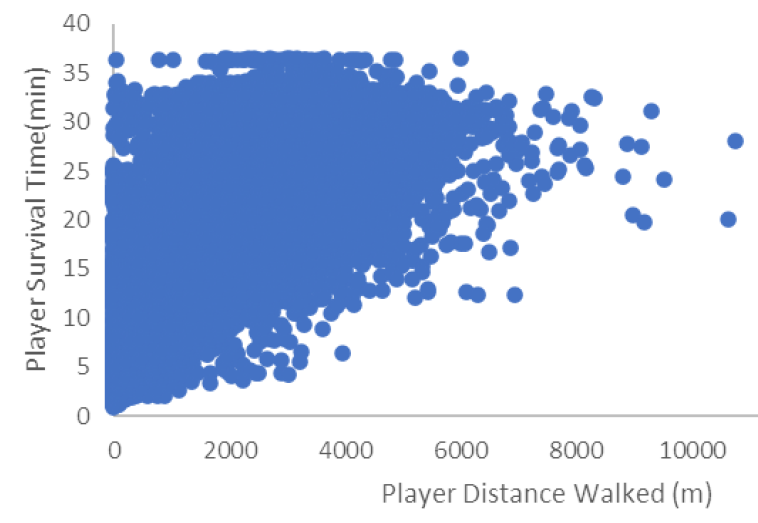 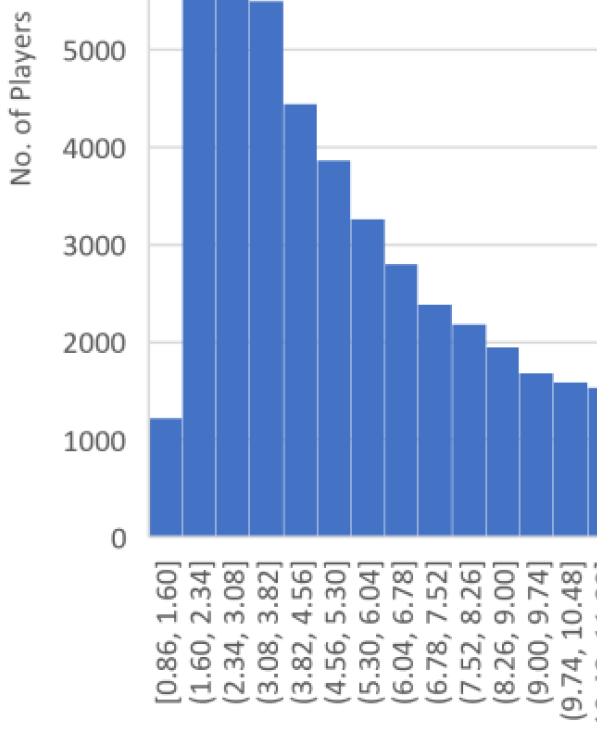 Part 2 – Game Time Analysis
Histogram bins
Boundary and  frequency
(underflow bin)
Give your tables some love, too!
Watch spacing
Limit horizontal lines
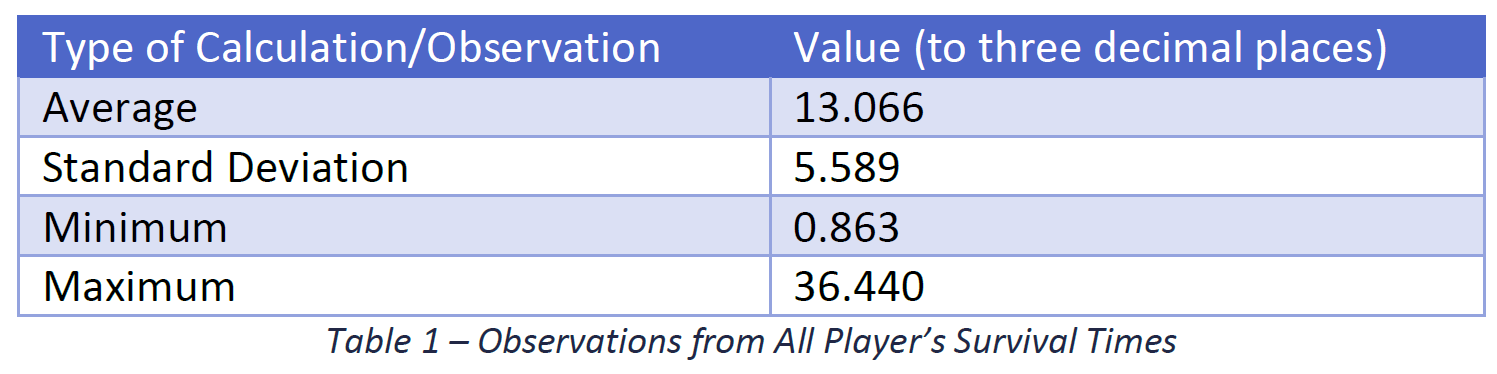 Part 3 –  Champion Winrate
(0,0) origin
Digits of precision
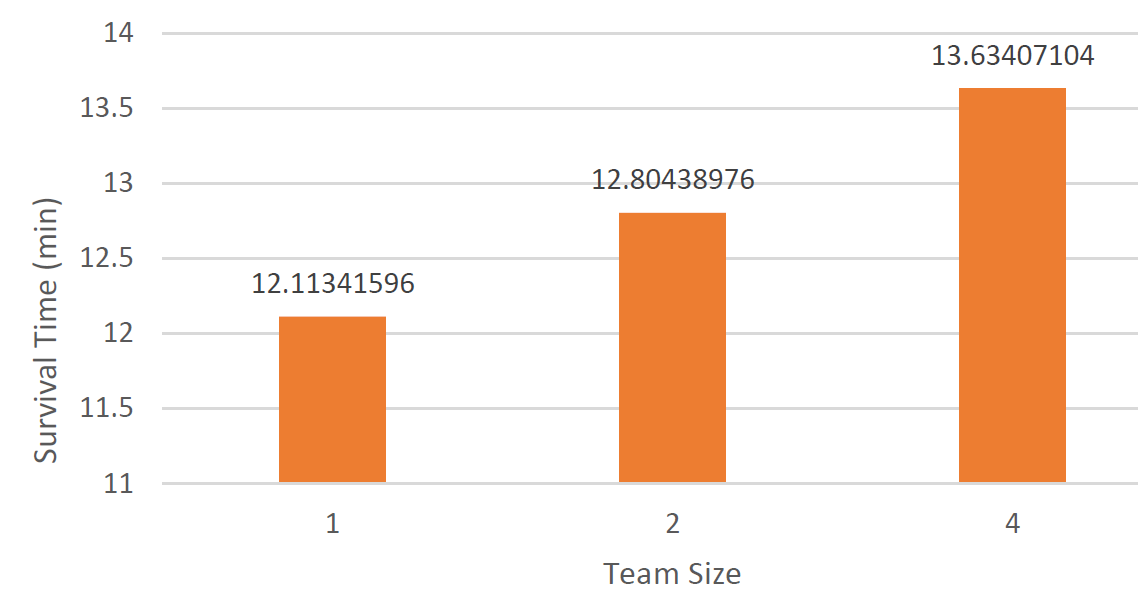 Mind the
 gap!
Part 4 – Your Choice
Time vs. distance vehicles (4x)
Kills vs. distance vehicles
Kills vs team (3x)
Kills vs rank (3x)
Kills vs damage
Kills vs time
Damage vs rank (2x)
Damage vs kills (2x)
Distance vs team (3x)
Time vs kills (2x)
Time vs placement (3x)
Rank vs distance
Rank vs kills
Rank vs revivals
Winner kill distro (3x)
Revive vs kills
Assists vs party
Winner time distro (2x)
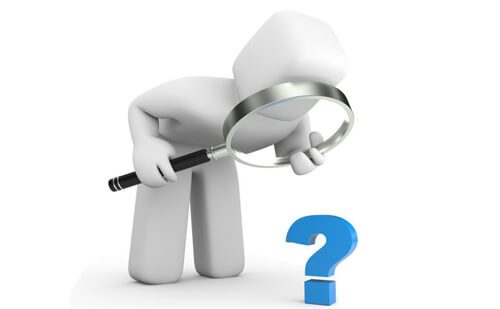 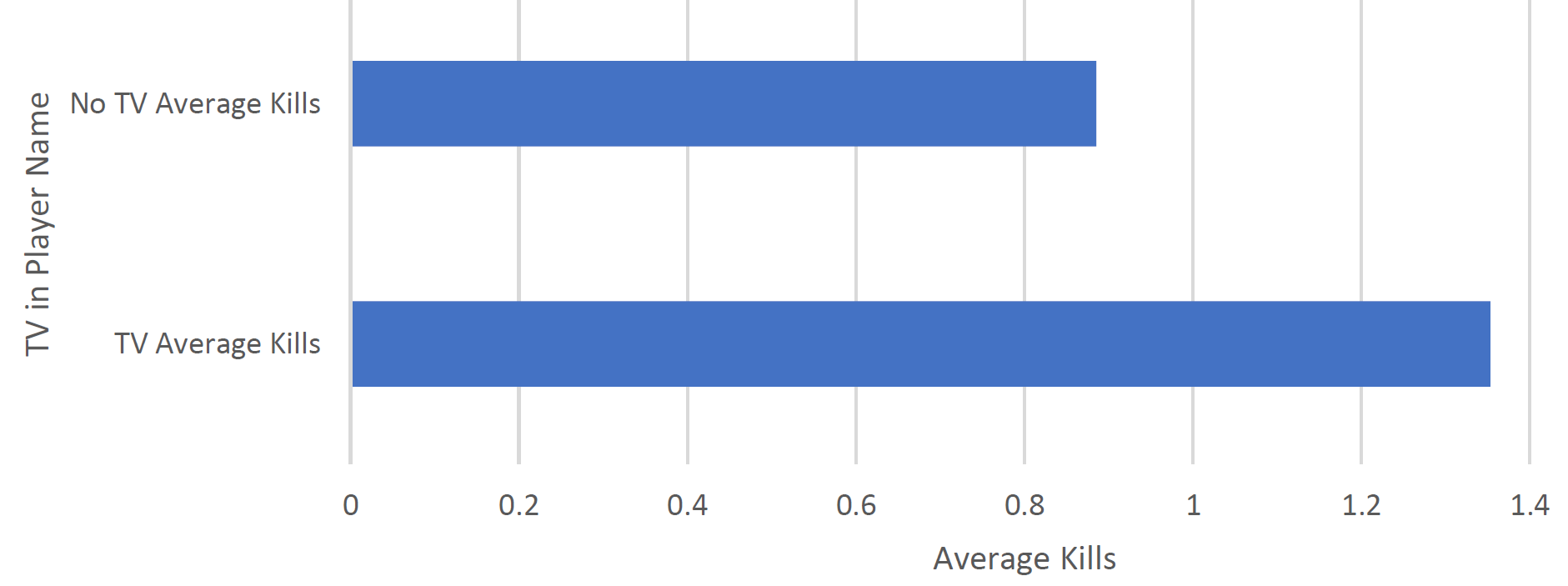 https://tinyurl.com/ymz5jtpk
Next Steps
Read over comments on your report
Ask if you have questions
Incorporate general and specific tips into next project!
Re-review before turning in Project 2
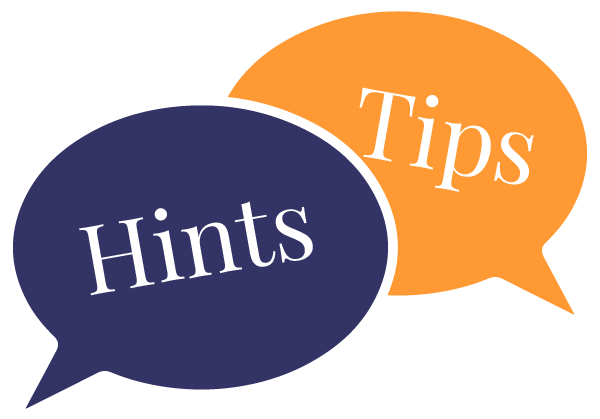 https://i0.wp.com/www.johnhardingestates.co.uk/wp-content/uploads/2018/02/John-Harding-Estates-Hints-and-Tips.png?fit=600%2C419